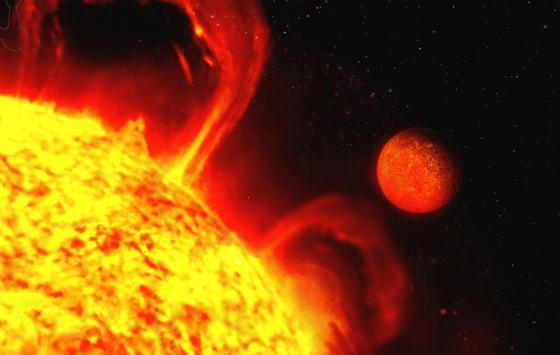 Меркурій. Чи придатна ця планета для життя?
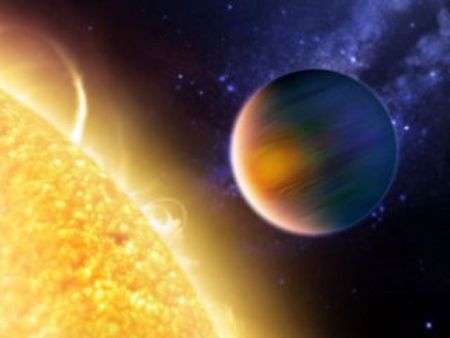 Магнітне поле Меркурію слабке(0,006 Тл)
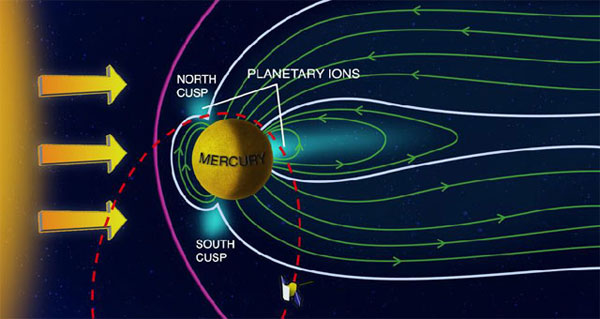 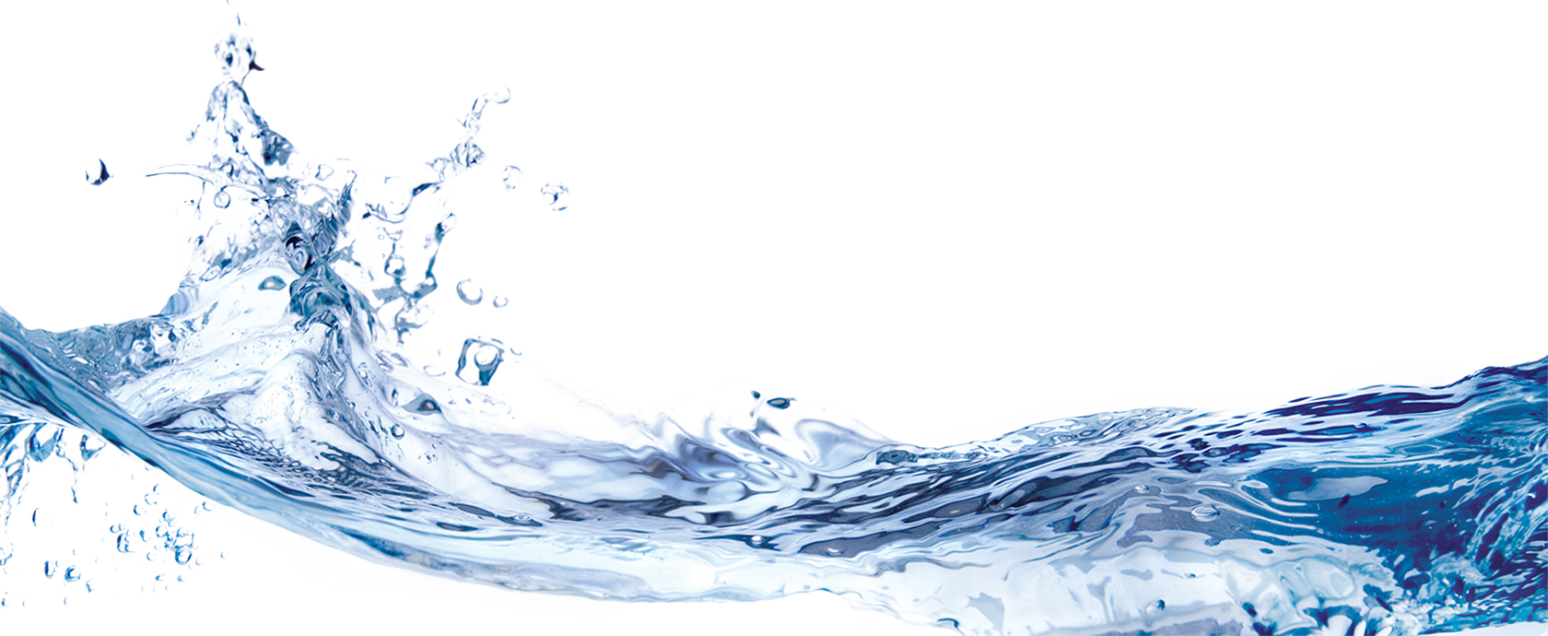 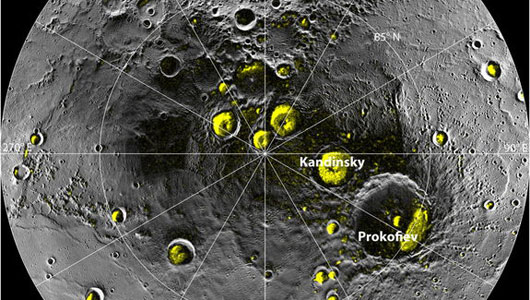 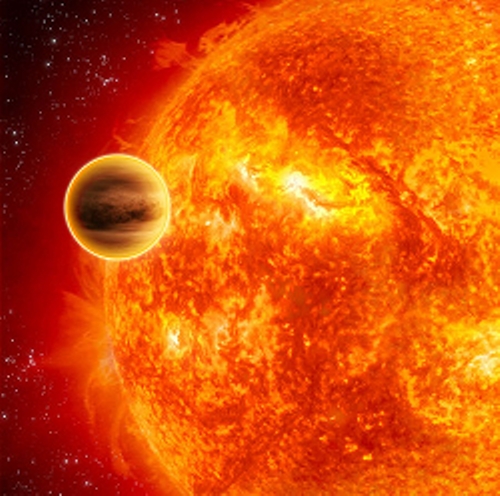 Значні перепади температури на поверхні планети
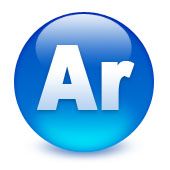 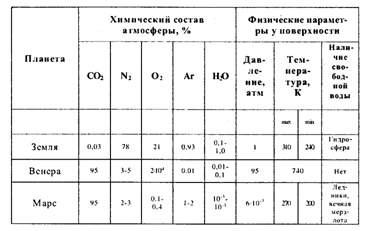 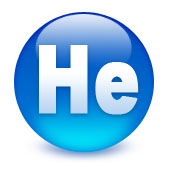 Природні умови
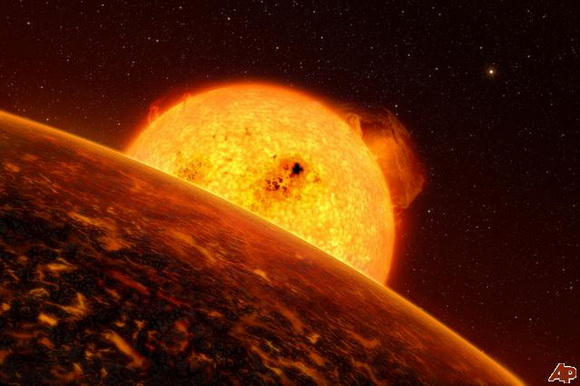 Дякуємо за увагу!